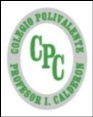 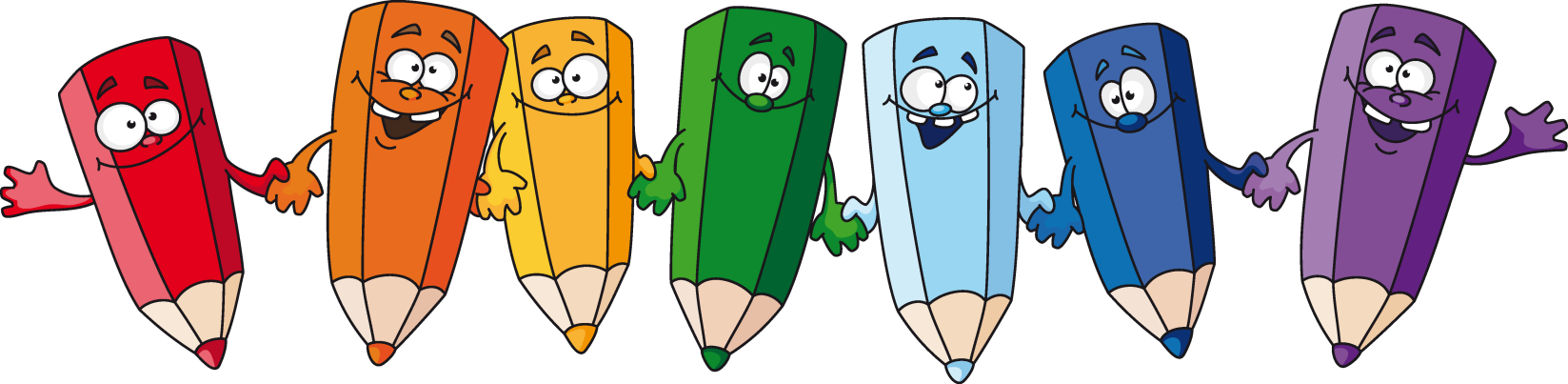 ARTES VISUALES5° básico
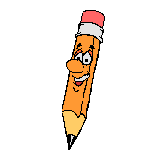 Profesora: Marjorie Lizana Vergara.
Mail: profesora.marjorielizana@gmail.com
OA 1:Crear trabajos de arte y diseños a partir de sus propias ideas y de la observación del entorno cultural de  Chile, su paisaje y sus costumbres en el pasado y en el presente.
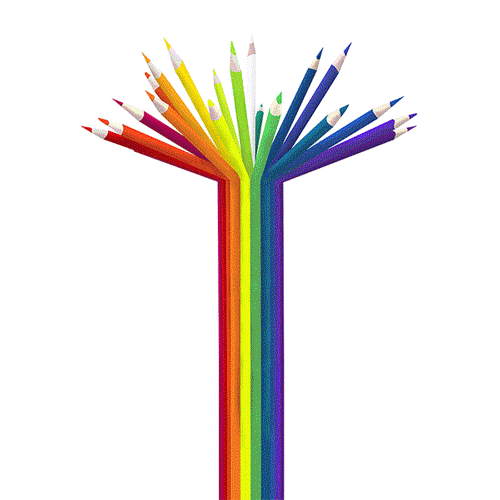 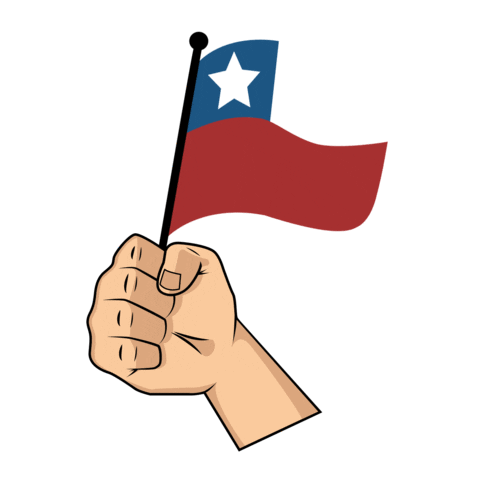 Zonas Naturales de Chile y sus paisajes.
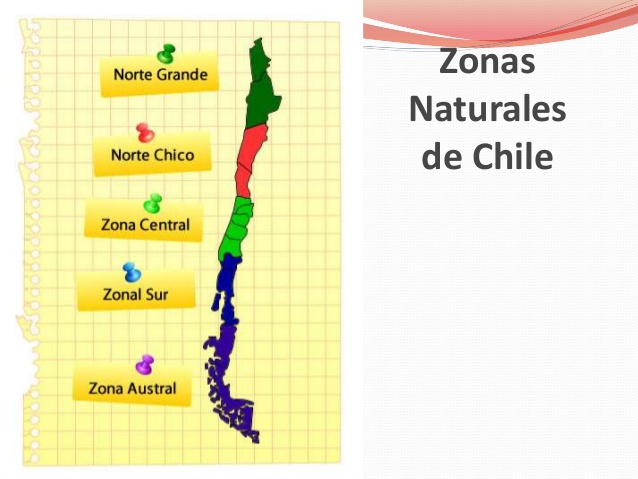 Paisajes del Norte  Grande
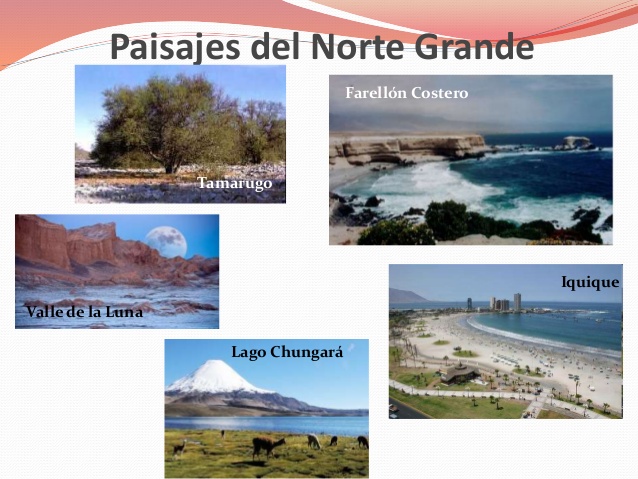 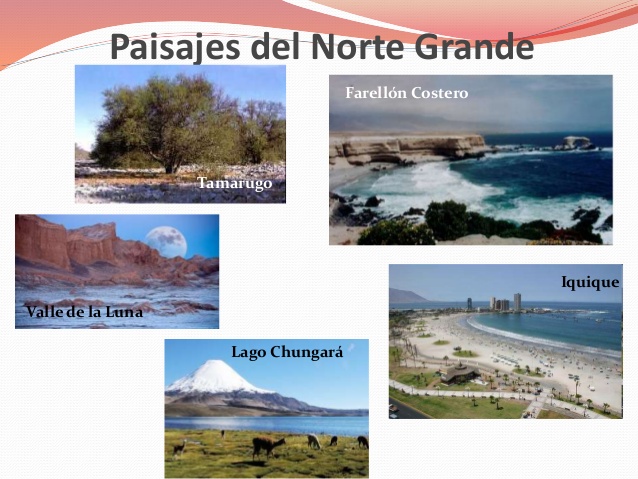 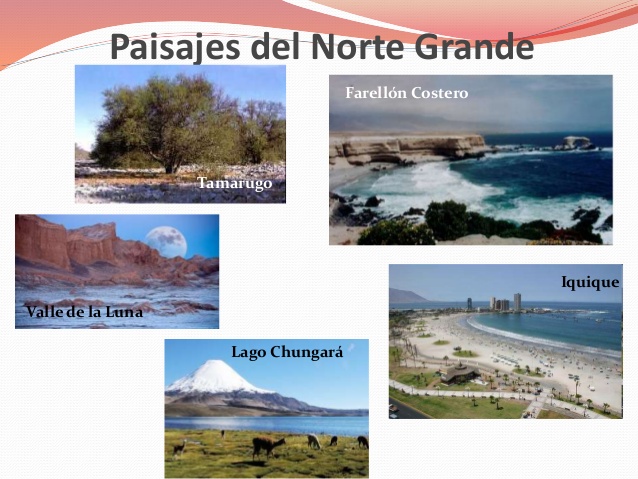 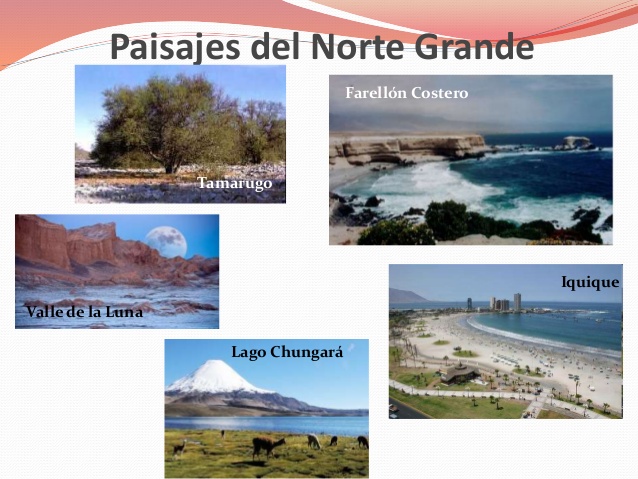 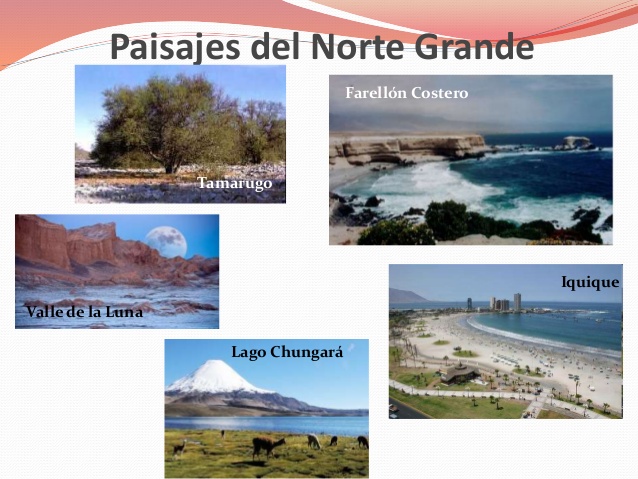 Paisaje del Norte Chico
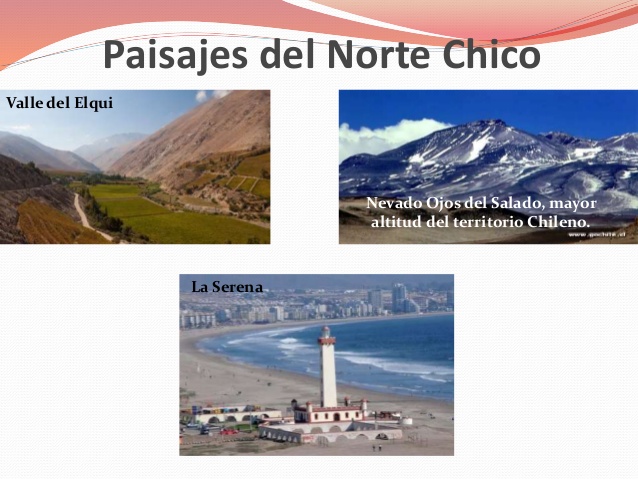 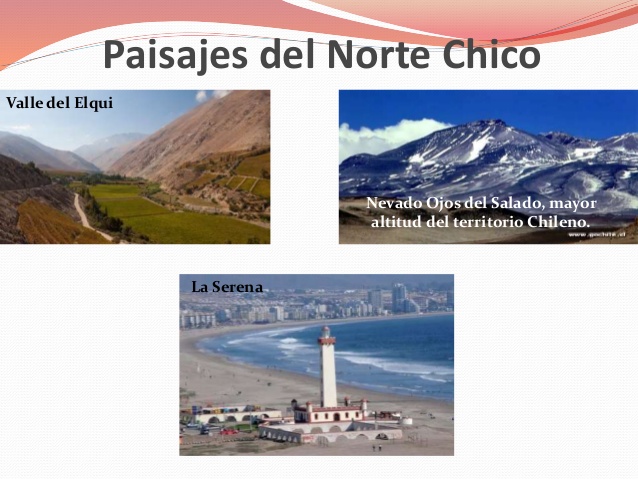 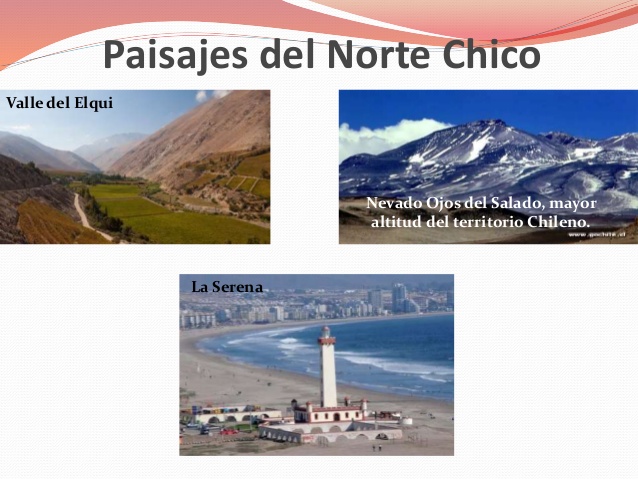 Paisajes de la Zona Central
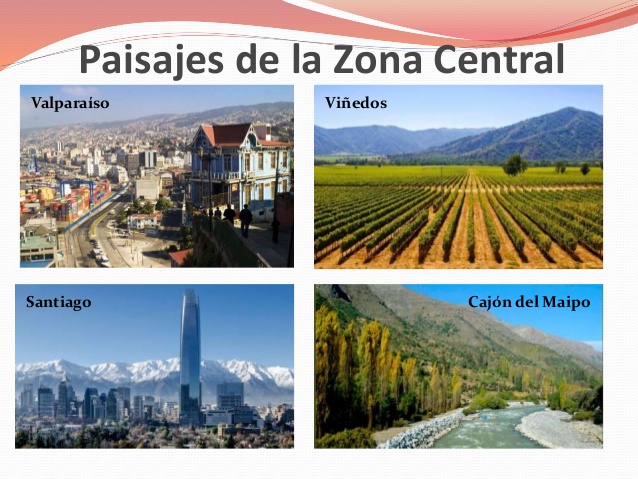 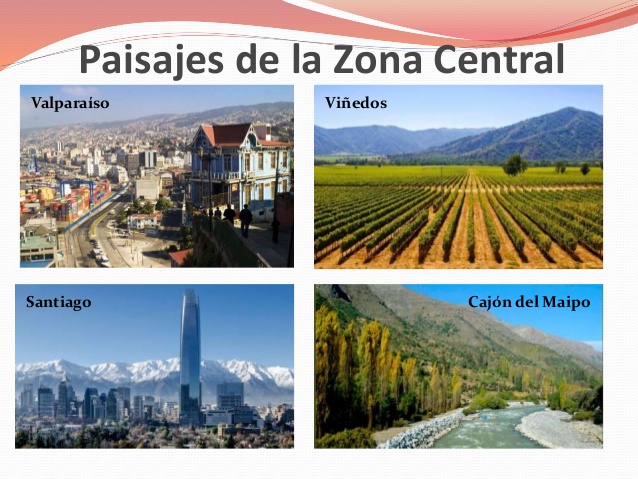 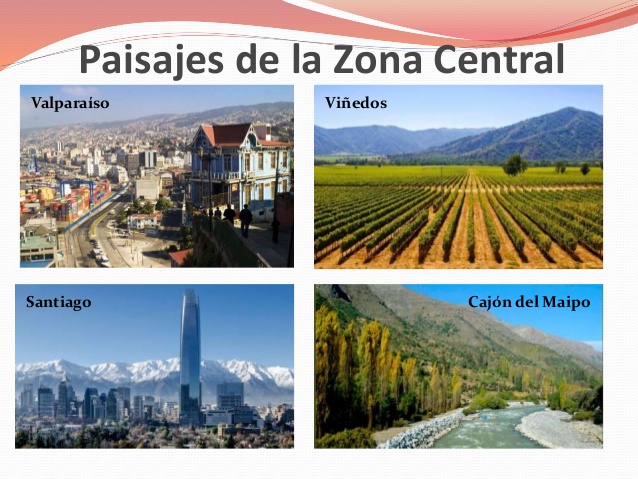 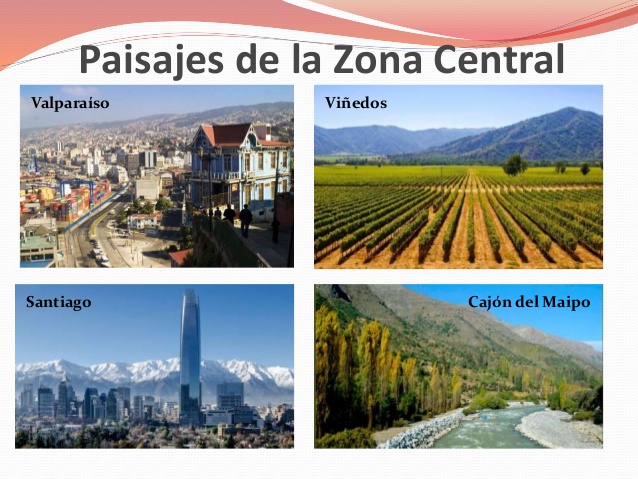 Paisajes de la Zona Sur
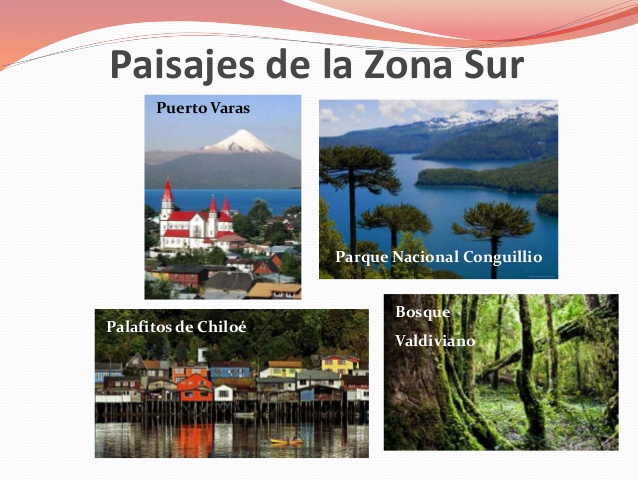 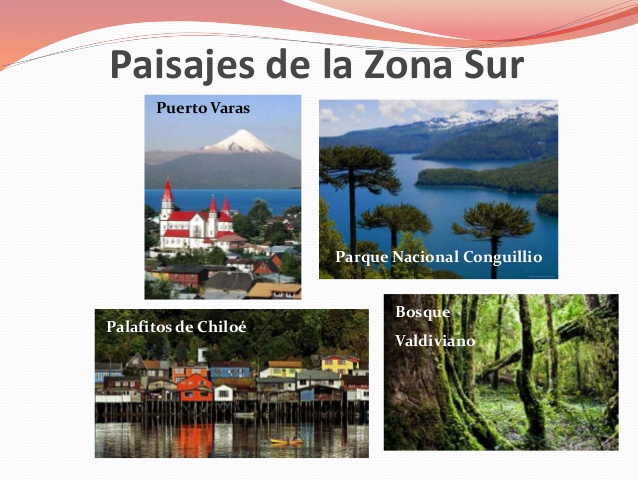 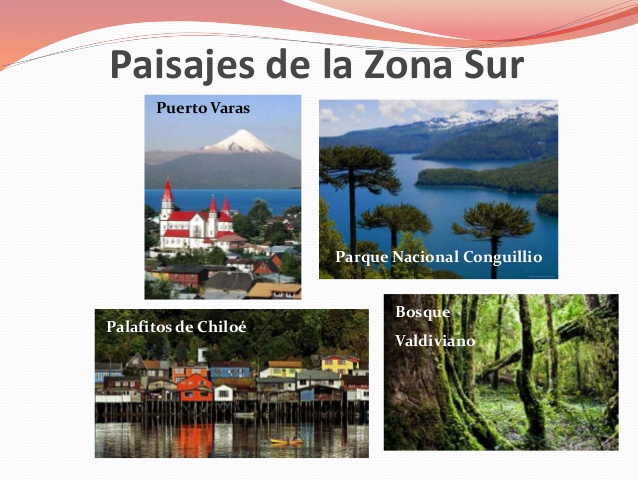 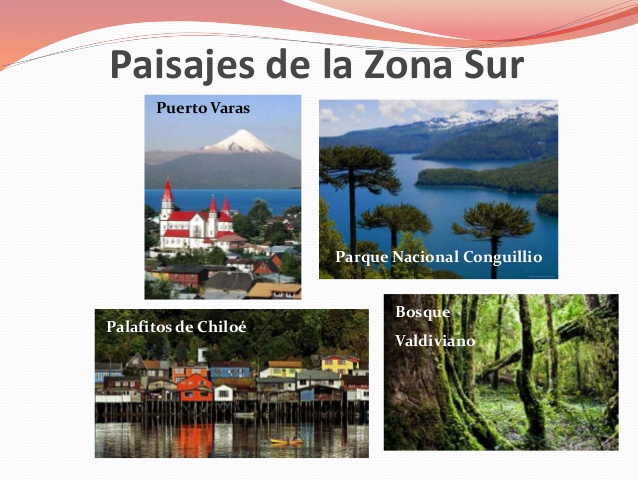 Paisajes Zona Austral
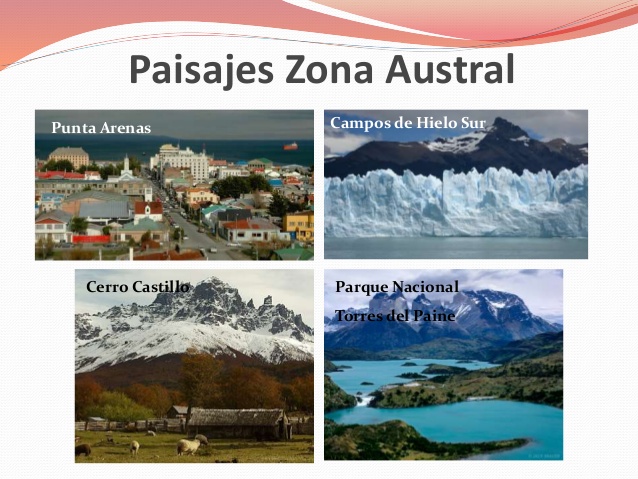 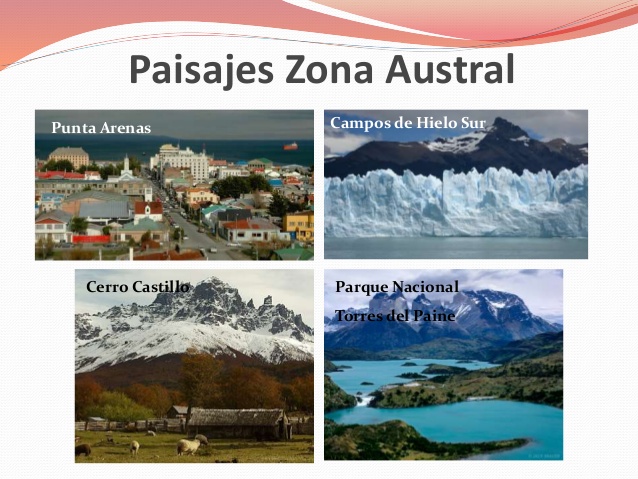 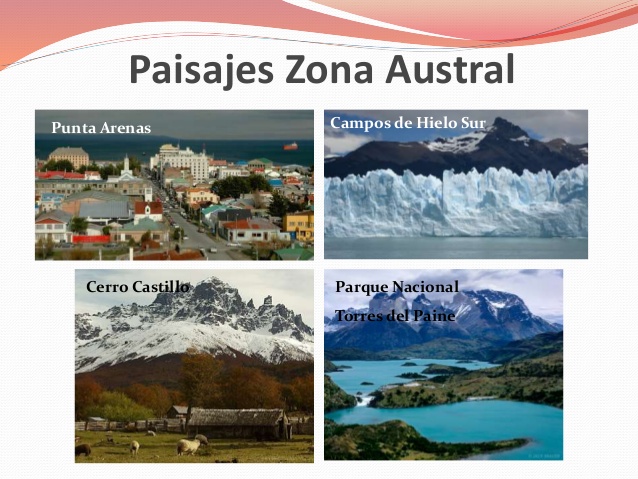 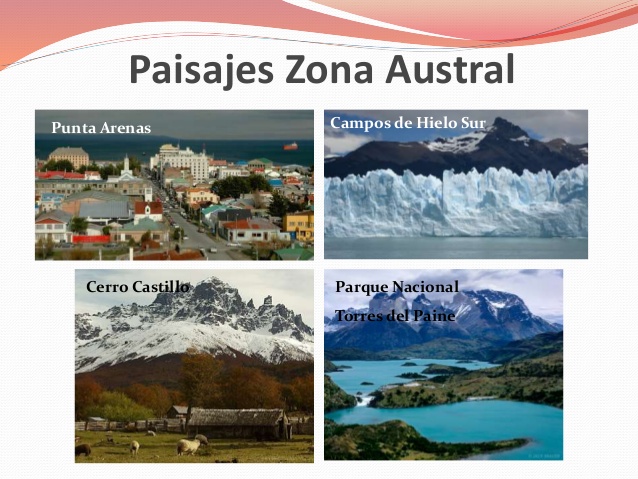 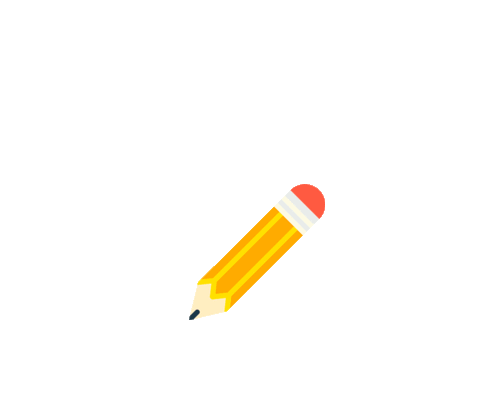 Actividad
Elige uno de  los  paisajes  observados en la presentación, luego dibújalo y coloréalo en tu croquera siguiendo las siguientes instrucciones:

1.- Realiza en una hoja de tu croquera un margen de 1 centímetro, utiliza regla y lápiz grafito. ( Es importante la supervisión de un adulto).

2.- Dibuja dentro del margen el paisaje que elegiste, el dibujo lo puedes realizar  de forma horizontal o vertical.

3.- Utiliza  lápices de madera para colorear, (NO uses lápices scriptos).

4.- Escribe el nombre del paisaje dibujado.

Importante : Colorear  paisaje en un sentido, evitando rayones.
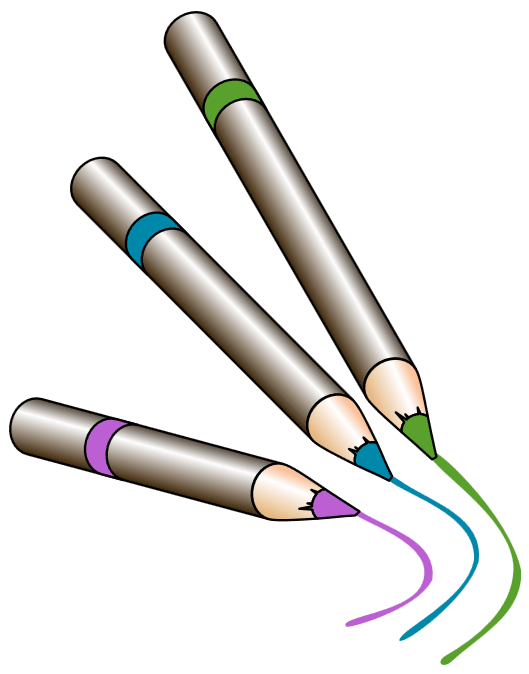 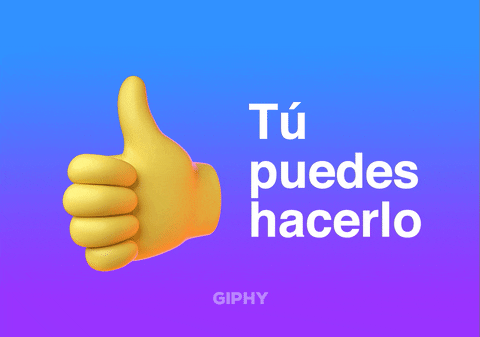 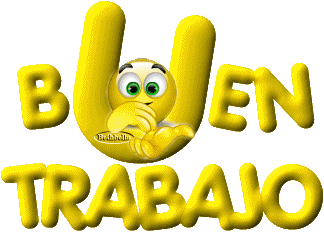